THÉORIE DU CHANGEMENT : Tatooine
De...
Un PNI relativement performant, mais confronté aux difficultés suivantes : faible demande de services de vaccination parmi certains groupes ; faible taux d'utilisation des vaccins HPV et MCV2 ; chaîne d'approvisionnement obsolète avec des lacunes dans des domaines de services clés nécessaires pour atteindre les enfants zéro dose ; flux de fonds incohérents pour soutenir le financement national des vaccins.
À...
Augmentation de la couverture vaccinale parmi les communautés à faible couverture (jusqu'à la moyenne nationale ou mieux) ; mise à jour de l'inventaire de la chaîne du froid et renforcement des capacités de la chaîne du froid avec le RTM, introduction réussie du vaccin HPV chez toutes les adolescentes et augmentation de l'utilisation du MCV2, réduisant ainsi l'incidence des épidémies ; flux de fonds suffisants et opportuns pour le programme de vaccination.
ENJEUX
APPORTS ET INTERVENTIONS
PRODUITS
RÉSULTATS
IMPACT
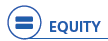 Equité
Introduire et aller à l'échelle​
Effectuer une analyse ZD pour identifier toutes les zones d'enfants manqués.
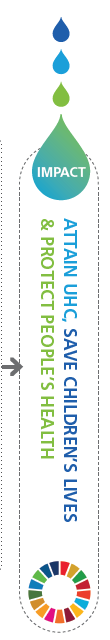 Les communautés migrantes et la population périurbaine de Gungan City, Cloud City, Coruscant et de la région de Theed ne bénéficient pas des services de vaccination des enfants (12 à 18 % de la cohorte de naissance).
Idées fausses sur la valeur des vaccins en milieu urbain
Campagnes de rattrapage de vaccination menées à Gungan City, Cloud City, Coruscant, Theed et d'autres communautés identifiées comme manquantes
Engager la Wookie Immunisation Association of Leaders (WIAL) et les leaders communautaires ; former aux stratégies de mobilisation sociale ; mener des campagnes de mobilisation pour informer sur l’IR et les campagnes à venir ; TV, radio, événements communautaires, etc.
Réduction du % d'enfants à zéro dose et de communautés manquées

Renforcer les systèmes de santé pour accroître l'équité en matière de vaccination
(Lié à Gavi SG2)
Protocoles d'accord avec les ONG locales ; élaboration de stratégies d'engagement communautaire au moins 4 mois avant chaque campagne.
Renforcer les capacités des prestataires médicaux en matière de planification, d'engagement communautaire et de stratégies visant à cibler les communautés/populations identifiées.
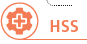 RSS
Gérer et surveiller
Augmenter la capacité des ECC de 400 unités pour atteindre le niveau de prestation de services ; mettre à jour 50 unités mises hors service
Lacunes dans les systèmes de la chaîne d'approvisionnement de la vaccination pour assurer la disponibilité continue et la qualité des vaccins
Nécessité de mettre à jour les équipements de la chaîne du froid (ECC)
Capacité de gérer et de surveiller la capacité de la chaîne d'approvisionnement & les ECC
Améliorer les scores EVM à tous les niveaux et assurer une disponibilité continue des stocks au niveau des installations.
Amélioration de l'efficacité de la planification et de l'allocation des ressources des programmes de vaccination pour une couverture élevée durable dans le temps.
(Lié à Gavi SG3)
Élargir les contrats de service avec 3 nouvelles sociétés / entreprises de réparation des ECC permettant des réparations efficaces.
Gestion du programme et gouvernance renforcées dans l'ensemble du programme national de vaccination, avec des capacités efficaces de S&E (surveillance et évaluation) et de budgétisation de la planification du projet en place.
Assurer l'amélioration continue de la direction et de la gestion du programme par le biais de la dotation en personnel, de la supervision de soutien, du renforcement des capacités et de la budgétisation.
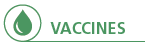 Vaccins
Renforcer la qualité de la saisie, de l'utilisation et de l'intégration des données avec le système DHIS2 ; Mettre en œuvre des dispositifs RTM
Accès équitable aux vaccins nouveaux et existants et couverture par ces derniers dans le cadre des services élargis du programme de santé maternelle et infantile.
(Lié à Gavi SG1 & SG2)
Introduire et dimensionner
Les adolescentes ne sont pas protégées contre les maladies évitables par la vaccination
Epidémies périodiques de rougeole dans les zones à faible couverture.
HPV introduit et ensuite proposé dans chaque clinique de santé d'ici 2024 ;
Campagne de lutte contre la rougeole dans les zones à faible couverture identifiées par l'analyse ZD ; couplée à une campagne d’IR.
Augmentation de la couverture MCV2 de 25% ; Augmentation du DPT de 7%.
Introduction du vaccin contre le VPH en 2023 ; campagne d'introduction ; incorporation à l’IR.
Flux continu de stocks de vaccins et amélioration globale de la gestion des vaccins grâce à un approvisionnement ininterrompu conduisant à une couverture élevée durable dans le temps. (Lié à Gavi SG3)
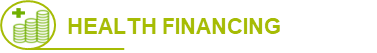 Financement de la santé
Engager et soutenir
Le cofinancement des vaccins n'est pas disponible en temps utile, ce qui entraîne une interruption de l'approvisionnement en vaccins et des ruptures de stock.
Travailler avec le ministère des finances pour clarifier les exigences de financement des vaccins et les processus de paiement.
Financement gouvernemental à 100% disponible pour les vaccins au début de l'année fiscale